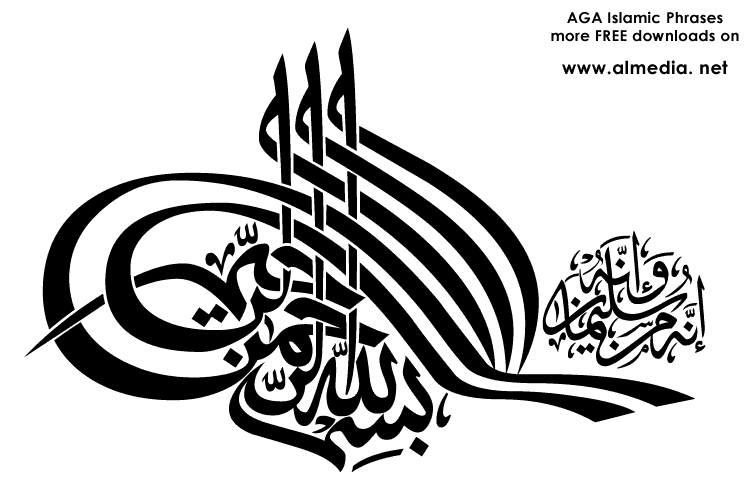 Depression: Symptoms, Types, Causes, and Treatments
Affecting all races, genders, ages
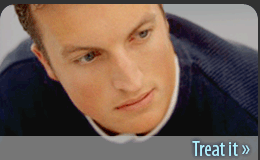 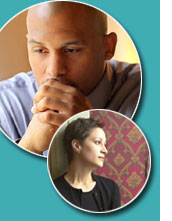 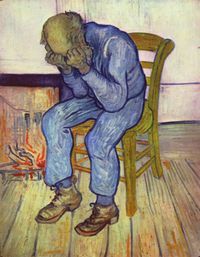 Depression: Definition
افسردگی بیماری است که خصوصیت عمده آن تغییر خلق است و شامل احساس غمگینی ،که ممکن است از نومیدی خفیف تا احساس یاس شدید نوسان داشته باشد.
 این تغییر خلق با تغییرات مشخصی در رفتار ، نگرش ،کارآیی ، اعمال فیزیولوژیک همراه است .
بیماری افسردگی بر کل ارگانیسم اثر میگذارد و تمام حوزه های زندگی فرد را تحت تاثیر قرار می دهد، به طوریکه فرد احساس گناه کرده ، ارزشی برای خود و محیط پیرامون خود قائل نیست و در برخی موارد اقدام به خود کشی می کند . آمارهای زیادی افسردگی را از جمله مهمترین علل خودکشی بیان کرده اند.
Background Info
8–17% of people experience it at least once before they celebrate their 40th
Its prevalence differs across countries:
USA- 14 million adults yearly
Canada- 1.35 million people
Australia-  one in four women and one in six men 
Currently, 121 million people worldwide suffer from it
It is the leading cause of disability in USA and Canada
According to the WHO, depression will be the 2nd leading cause of disability by 2020 worldwide after heart attacks
Causes
Psycho - social
1) psycho-social factors

  jahn  Bowlby      Attachment-    separation anxiety
  Spitz
  Self psychology                                          
   Freud
   Back
   Seligman -  Learning helplessness
   lovinson
Causes
psycho-social factors
Low self-esteem
Early experiences (PTSD): death of loved ones, school related problems, abandonment, rejection, chronic illnesses, sexual abuse 
Life experiences: 
Divorce/separation
Poverty
illnesses (eg. HIV)
gambling addiction
eating disorder
grief over death of relative 
job loss or unemployment, etc
Giving birth- 10-15% of women
2)Biological or physiological  cause:
Causes or risk factors can be classified as follows

Serotonin
Epinephrine
 nor-epinephrine

3)Genetic cause:
یک والدی (%13-10%)
دوقلوهای غیرهمسان- (%25-10%)
دوقلوهای همسان – (50%)
راه های تظاهر افسردگی
1- ضعف تمرکز 

2- فقدان انگیزش ولذت ، ناشی از افسردگی پس از زایمان 

3- علائم افسردگی

4- افکار وسواسی 

5- تمایلات جنسی

6- خودکشی
علائم ونشانه های بیماران افسرده
علائم و نشانه ها در چهار دسته زیر قرار می گیرند.


         1- علائم ونشانه های شناختی     
         2-  علائم ونشانه های احساسی
        3-علائم ونشانه های رفتاری
        4-علائم ونشانه های جسمی
علائم شناختی
اعتقاد به اینکه یک فرد شکست خورده است .
  انتقاد از خود 
  نا امیدی 
  درماندگی
افراد افسرده خود را شکست خورده ومقصر و به درد نخور میدانند
اُكتبر 11، 22
11
علائم ونشانه های احساسی
غمگینی ، نگرانی ، دلواپسی و خشم 
نوسان خلق 
احساس درماندگی 
احساس نامیدی 
احساس بی تفاوتی
افراد افسرده احساس غمگینی ،نا امیدی و درماندگی می کنند
علائم ونشانه های رفتاری
- گریه کردن بدون دلیل یا .... 
کناره گیری از دیگران  و انزواه    
- تحریک پذیری و....
- عدم توجه به ظاهر خود 
- عدم احساس علاقه ولذت 
- مصرف بی رویه  دارو
- مشکل در انجام کارها ، تحصیل ، خانه داری وزندگی روزمره
- کاهش انرژی وخستگی .....
- مشکل در تصمیم گیری ..
- عدم تمرکز
- مشکل در حافظه
افراده افسرده به دلیل احساس درماندگی وکاهش انرژی قادر به انجام وظایف روزمره خود نیستند
Symptoms in depression
1- خلق افسرده
2- خواب آشفته 
3- ازدست دادن علاقه                    
4- کندی سایکوموتور  
5- کاهش انرژی
6- اختلال درتمرکز
7- احساس گناه 
8- افکار خودکشی
9- افکار منفی
 10- کاهش میل جنسی
Symptoms in depression 

Anhedonia

Sleep

Retarded psychomotor
علائم ونشانه های جسمی
- افزایش یا کاهش خواب
      - افزایش یا کاهش اشتها
      - یبوست
      -  کاهش تدریجی میل جنسی
Depression type:
Milled:
ویژگی و علائم :
                             خلق حساس به رویداها
                             گریه 
                             احساس تحت فشار بودن 
                            دلتنگی
                            اجتناب ازموقعیت ترسناک
                           طپش قلب
                           لرزش
                         علائم جسمی وجود ندارد
  افکارخودکشی ممکن است وجودداشته باشد .ولی خودآزاری جدی درکار نیست.
moderate
ویژگی و علائم :

کاهش : خلق ، اعتماد به نفس ، انگیزه ،تمرکز 

فقدان احساس لذت

افکار منفی،بدبینانه معطوف به خاطرات ناخوشایند
    خاطرات ونگرش های منفی 

 افکار خودکشی 
 کندی سایکوموتور یا آژیته شدن
sever
Psychotic
 ویژگی و علائم :


اختلال در عملکرد
هذیان احساس گناه 
توهم شنوایی
فقدان بینش
اختلال در خواب
Depression type:
  Endogenous
   Exogenous
   psychotic
   Neurotic
Psychotic depression
 hallucinations and delusions
Loss of pleasure in activities
Over-eating and weight gain
Depression of Neurotic
افسردگی طبیعی و متعادل در انسان واکنشی است نسبت به یک عامل بیرونی که فرد از آن آگاه است ومحرومیت آن را آگاهانه درک می کند

در نوروز افسردگی غالبا عامل محروم کننده بیرونی است .
این نوع افسردگی از دو جهت با افسردگی طبیعی متفاوت است .
1- شدت و حدت با محرک بیرونی
2- خصوصیات شخصیتی
در افسردگی نوروتیک بیمار نسبت به امور زندگی بی علاقگی شدید پیدا میکند،دچار احساس طرد شدگی ،تنهایی وبیچارگی می کند. به آسانی می گرید . ممکن است به خودکشی فکر کند.
Postnatal .D (baby blues)

Seasonal affective disorder (S.A.D)

Dysthymia
افسردگي را مي توان با انواع غذاها درمان كرد
روغن ماهي، ويتامين ها و رژيم غذايي سرشار از ميوه و سبزي به كنترل علائم افسردگي در افراد كمك مي كند.
مواد غذايي شامل اسيدهاي چرب اشباع نشده و ويتامين (ب) تاثيرات بالقوه اي روي خلق و خوي افراد داشته و خلق را با افزايش جذب پيام آوران شيميايي در مغز بالا مي برد،  
همچنين تحقيقات وپژوهش های انجام گرفته  
نشان مي دهد ماهي و روغن آن مخصوصاً چربي امگا 3 افراد را از افسردگي محافظت مي كند.
مداخلات دربیماران افسرده
توانایی بالقوه جهت تخطی وتجاوز به جانب خود
      1- مستقیما از بیمار سوال کنید.........
      2- محیط امنی برای بیمار ایجاد کنید....
      3- با بیمارتعهد شفاهی مبنی بر......
      4- از بیمار قول بگیرید تا در صورت وجود افکار مبنی بر....
      5- بیمار را تشویق کنید تا احساسات خود را ......
      6- اجازه دهید بیمار احساسات خصمانه خود را در حد مناسب       وابراز کند و روش امنی جهت تخلیه خصومت برای او فراهم کنید 
      7- با بیمار وقت صرف کنید
اشکال در خود پنداری عزت نفس پایین :
1- بیمار و رفتار منفی او را قبول کنید
2- به منظورانتقال پذیرفته شدن بیمار و افزایش احساس خود ارزشمندی در وی زمانی را با ......
3- شرکت در فعالیت های گروهی را که از آن بیمار باز خوردمثبت...
4-به بیمارکمک کنید تا جنبه هایی از خود را که علاقه مند به تغییر است مورد شناسایی قرار دهید .....
5- به تدریج بیمار راکمک کنید مسئولیت رفتار خود راقبول کند . تا بتواند بطورمستقل فعالیت کند .
6- توانمندیهای بیمار را شناسایی کنید،روشهای سهل و ساده رسیدن به موفقیت را به بیمار پیشنهاد کنید .( بازخورد مثبت دهید )
7- روشهای قاطعیت را به بیمار بیاموزید :

 8-شناخت تفاوت بین قاطعیت و رفتارتهاجمی ، اهمیت احترام به حقوق   
دیگران و حفظ حقوق اساسی خود ....استفاده از پیامهایی چون ”من“.
غم و اندوه معیوب
ویژگیهای تعیین کننده ” مشهود با ”
ایده آل سازی فقدان 
انکار فقدان 
احساس گناه بطور شدید و افراطی که تناسبی با موقعیت ندارد
بازگشت به مراحل اولیه رشد و تکامل
تغییر در تمرکزو انگیزه 
اشکال در ابراز فقدان 
عاطفه بی ثبات
مداخلات
1- مرحله ای از غم و اندوه را که بیمار در آن تثبیت شده را مشخص کنید.

2- رابطه مبتنی بر اعتماد با بیمار ایجاد کنید. 
*اعتماد پایه رابطه درمانی است *.

3- نگرشی حاکی از پذیرش را به بیمارمنعکس کنید.

4- اجازه دهید بیمار خشم خود را ابراز کند.

5- ورزش های جسمی مانند دوچرخه سواری،استفاده ازکیسه بوکس، و... روش امن وموثر جهت تخلیه تنش انباشته شده می باشد.
6- به بیمار مراحل طبیعی غم و اندوه و رفتار هر یک از این مراحل مربوط به آن را بیاموزید.

7- به بیمار کمک کنید تا رابطه خود را با مفهوم از دست رفته مرور کند.     ( بیمار باید ایده آل سازی خود را نسبت به مفهوم از دست رفته کنار بگذارد .)

8- به بیمار بگویید گریه کردن رفتار قابل قبولی است.

9- نیازهای معنوی بیمار را جستجو کرده و به او کمک کنید ازاین حمایت ها بهره مند شود .
انزوای اجتماعی
ویژ گیهای تعیین کننده : 

 - عاطفه غمگین 
- عدم وجود افراد حائز اهمیت 
- صحبت نکردن و عدم تماس چشمی 
- اشتغال ذهنی وافکار خود
- تنهایی
مداخلات
1-  با بیمار وقت صرف کنید ( به درخواست ها وتقاضاهای بیمار توجه نمایید.)

2-ازطریق تماس های مکرر و مختصر ونگرشی حاکی از پذیرفتن  بیماررابطه انعکاس نکات مثبت درمانی برقرار کنید.(حضور شما ، قبول کردن بیمار ، 
، احساس ارزشمندی را در بیمار افزایش میدهد.).

3-پس از این که بیماردر رابطه یک – به – یک احساس راحتی کرد ، او 
راتشویق به حضور در فعالیتهای گروهی کنید. 

4- بطور کلامی عدم حضور بیمادر فعالیت ها شناسایی کنید ( احساس ارزشمندی
5- شیوه های قاطع بودن را به بیمار بیاموزید 

 6- با مشارکت بیمار طرحی برای فعالیت های درمانی ایجاد کنید.            ( یادداشتی که در آن ، زمان انجام برنامه های مختلف نوشته شده باشد.)

 7- شیوه های مناسب مهارت تعامل با دیگران را از طریق ایفای نقش در گروه آموزش دهید.
تغییر در فرایند تفکر
ویژ گیهای تعیین کننده : 
- تفسیر نادرست از محیط
- تفکر هذیانی
- هوشیاری بیش از حد
- خود مداری
- وسواس
- اشکال در قدرت حل مشکل ، تصمیم گیری ، استدلال ، محاسبه و...
مداخلات
1- به بیمار نشان دهید که نیاز بیمار را به داشتن اعتقادات غلط قبول دارید. ولی نه خود هذ یان هارا. (موافقت با بیمار، بیانگرقبول .....

2- در ارتباط با اعتقاد بیماربا وی مشاجره نکنید یامنکر نشوید. به عنوان روش درمانی شک و تردید منطقی کنید 
  * قبول آن برای من مشکل است *

3- در صورتیکه ارتباط تغییر تفکر را منعکس می کند .از شیوه اعتبار سازی دو جانبه و روشن کردن موضوع استفاده کنید
     *آیا منظور شما آن است ....  * ممکن است توضیح بدهید ؟
4- بر واقعیت تمرکز داشته باشید و آن را تقویت کنید. 

5- چنانچه بیمارقادر به تشخیص تفاوت بین تفکر مبنی برواقعیت وتفکری که اساس واقعی ندارد ، باشد به وی بازخورد مثبت بدهید ازتکنیک اعتبارسازی مجدد استفاده کنید.

6- به بیمار بیاموزید از روش توقف تفکر در صورتیکه افکار غیر منطقی حاکم است استفاده کند.

7- احتیاط را در لمس کردن بیمارانی که افکار گزند وآسیب دارند را درنظر داشته باشید.
Conditions o use
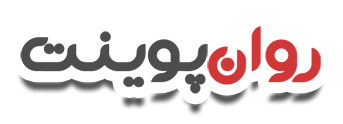 دانلود رایگان پاورپوینت های روانشناسی


© Copyright Ravanpoint.ir
http://www.ravanpoint.ir

Contact: info@ravanpoint.ir